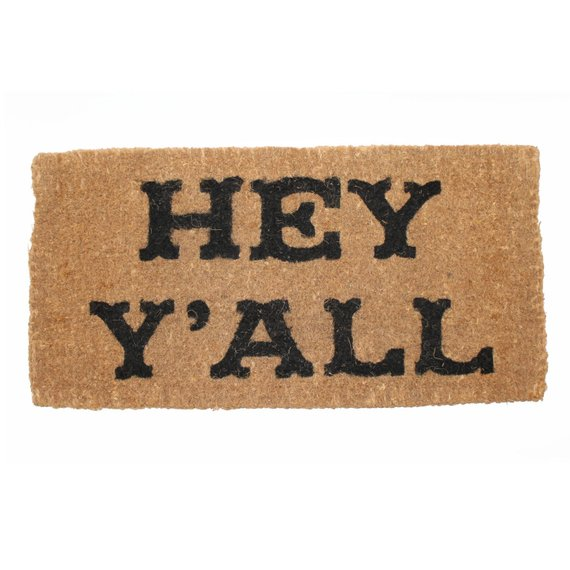 By:- Prof. Maneet Kaur
(Department of Commerce and Management)
BBA II 
4th Sem
Good and Services
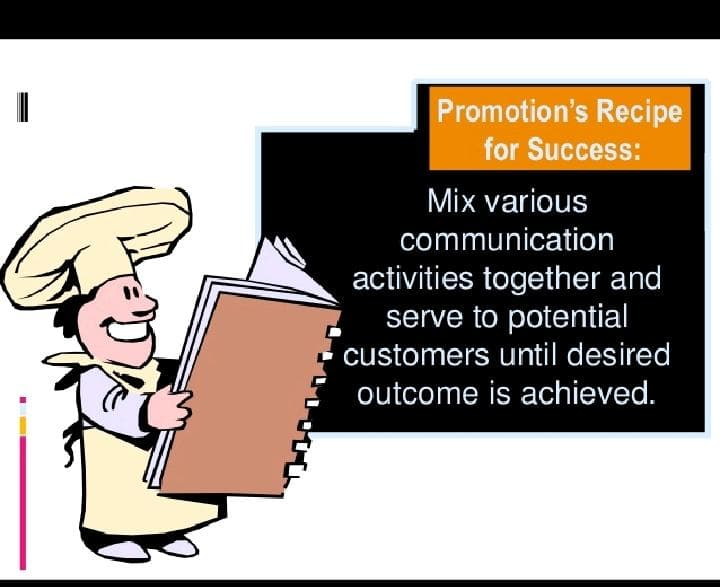 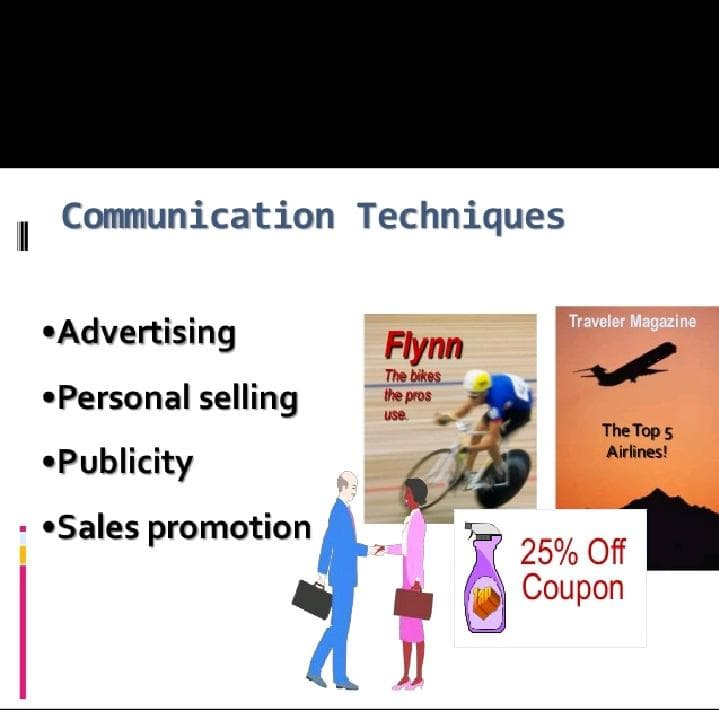 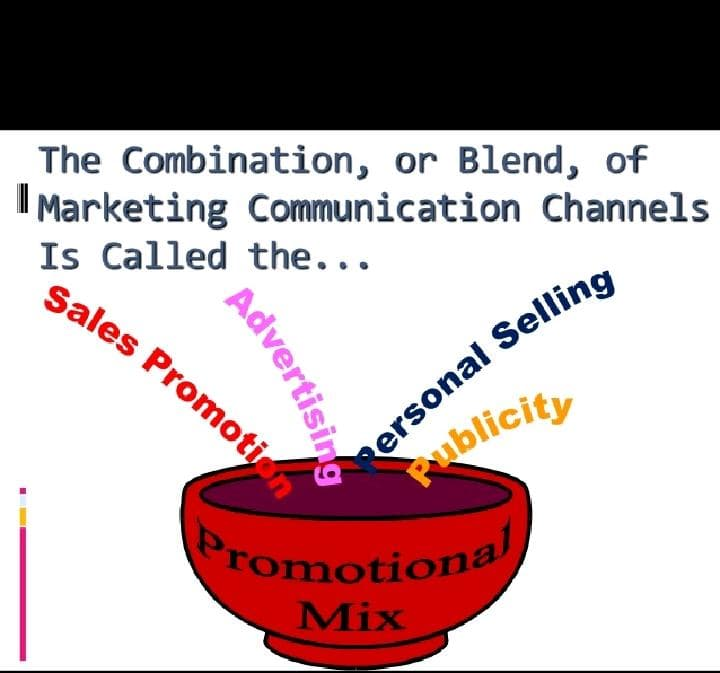 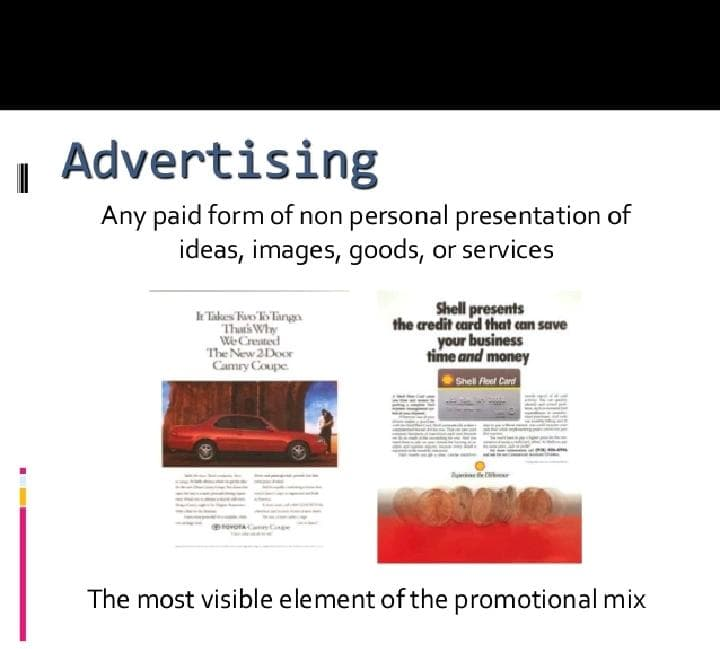 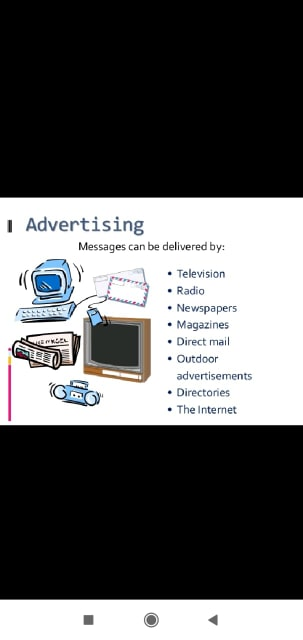 Personal Selling
Determines client needs/wants and responds through planned, personalised communication that influences purchase decisions and enhances future business oppurtunities.
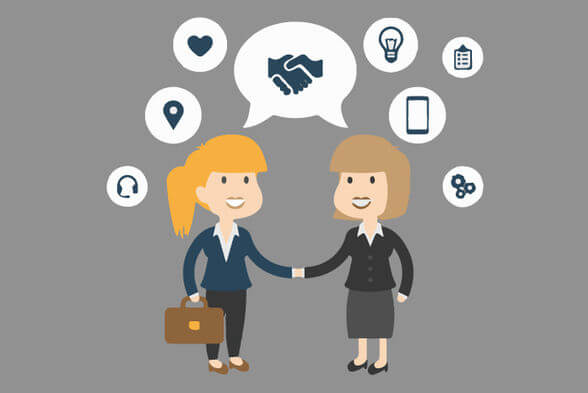 Sales Promotion
Promotional activities other than advertising, personal selling and publicity which stimulates purchases.
Sales promotion activites include:
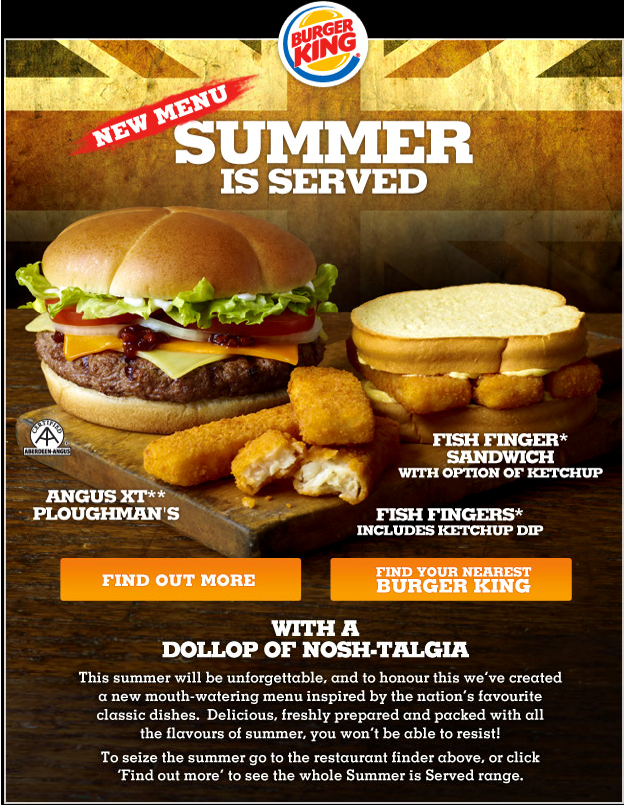 Importance of Promotion Mix
It increases brand recognition , raises product awareness & communicates product benefits.
Drives sales and helps the company reach its marketing goals and objectives.
Plays a key role in obtaining and keeping customers.
Enables businesses to communicate effectively with customers.
Informs consumers about goods/services and persuades them to buy.
Promotion is therefore, about companies communicating with customers.